Metabolism of proteins & amino acidsbyDr/ Heba M. Kareem
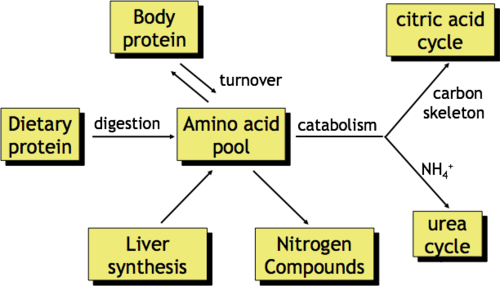 Essential amino acids :  Lysine, Leucine, Isoleucine, Valine, Methionine, Phenylalanine,
Threonine, Tryptophan  
Nonessential amino acids:
Alanine, glycine, aspartate , glutamate,	serine, tyrosine,  cysteine ,	 proline , glutamine,	aspargine  
Histidine & arginine are semi essential. They are essential  only for infants growth, but not for old children or adults	where
in adults histidine	requirement is obtained by intestinal flora &
arginine by urea cycle.
N.B.
Nitrogen Balance (NB(
Nitrogen balance is a comparison between
Nitrogen intake (in the form of dietary protein(
and
Nitrogen loss (as undigested protein in feces ,  NPN as urea, ammonia, creatinine & uric acid in urine,  sweat & saliva &	losses by hair, nail, skin(.
NB is important in defining
1.overall protein metabolism of an individual  2.nutritional nitrogen requirement.
Three states are known for NB:
a)Normal adult: will be in nitrogen equilibrium,
Losses = Intake  b)Positive Nitrogen balance:
Nitrogen intake more than losses (High  formation of tissue proteins) occurs in  growing children, pregnancy,
lactation and convulascence.
C)Negative Nitrogen balance:
Nitrogen losses more than intake
occurs in:- (Low intake of proteins) in starvation, malnutrition, GIT  diseases
- (High loss of tissue	proteins ) in wasting diseases	like
burns, hemorrhage&	kidney diseases with albuminurea
- (High breakdown of tissue proteins
Biological Value for Protein (BV(
* BV is : a measure for the ability of dietary  protein to provide the essential amino acids  required for tissue protein maintenance.
	Proteins of animal sources (meat, milk,  eggs) have high BV because they contain all  the essential amino acids.
	Proteins from plant sources (wheat, corn,  beans) have low BV thus
combination of more than one plant protein is  required (a vegetarian diet) to increase its  BV.
DIGESTION OF PROTEIN
•
Proteins are broken down by hydrolyases (peptidases or  proteases(
Endopeptidases attack internal bonds and liberate large
•
peptide	fragments	)pepsin,	trypsin,	Chymotrypsin	&
Elastase(
Exopeptidases	remove one amino acid at a time from
•
– COOH or –NH2    terminus (aminopeptidase	&  carboxypeptidase(
•
Endopeptidases are important for initial breakdown  of long polypeptides into smaller ones which then  attacked by exopeptidases.
•
Digestion of protein can be divided into: a gastric,  pancreatic and intestinal phases.
I. Gastric Phase of Protein Digestion:  (represents 15% of protein digestion(
-1 Pepsin: in adult stomach , secreted as pepsinogen.It is  specific for peptide bond formed by aromatic or acidic  amino acids
HCL
Pepsinogen
Pepsin
Protein
oligopeptides & polypeptides + amino acid
-2 Rennin: in infants for digestion of milk protein (casein(.
II. Pancreatic	Phase of Protein Digestion
•
This phase ends with free amino acids and small peptides of 2-8 amino  acid residues which account for 60% of protein digestion
Small  intestine
UNCHARGED
ALIPHATIC
BASIC
BASIC
Dietary  protein
Chymotrypsin
Trypsin
Elastase
Enteropeptidase

Trypsinogen
Chymotrypsinogen
Proelastase
III. Intestinal Phase of protein digestion:
– Intestinal enzymes are:  aminopeptidases (attack peptide bond  next to amino terminal of polypeptide) &  dipeptidases
–	The end product is free amino acids
dipeptides	&	tripeptides.
Absorption of Amino Acids and  Di- &Tripeptides:
*L-amino acids are actively transported across  the intestinal	mucosa (need carrier, Na +
pump, Na+ ions, ATP).
Different carrier transport systems are:
a) For neutral amino acids.
b ) For basic amino acids and cysteine.
For imino acids and glycine.
For acidic amino acids.
For B-amino acids (B-alanine & taurine).
*D-isomers transported by simple diffusion.
Tri- & Dipeptides can actively transported faster than  their individual amino acids.
intact proteins:
Immunoglobulins of	colostrum	are  absorbed by neonatal intestines through endocytosis
without loss of	their biological activity and thus  provide passive immunity to the infants.

Vaccines (undigested polypeptides) in
children and adults are absorbed without loss of  their biological activity producing	antigenic  reaction	and	immunologic response.
METABOLIC FATES OF AMINO  ACIDS:
Body protein biosynthesis.
Small peptide biosynthesis(GSH(.
of	non-protein  (NPN)		compounds
3-Synthesis
    nitrogenous
)creatine,
urea, ammonia and uric acid(
4-	Deamination		&	Transamination	to  synthesized	a	new	amino	acid	or	glucose	or  ketone bodies or produce energy in starvation.
Protein Catabolism
Sources & fates  of amino acids:
Dietary protein
Protein turnover :  (results from  simultaneous synthesis  & breakdown of  proteins molecules)
Total amount of protein  in	body of healthy adult  is constant	(due to rate  of protein synthesis is  equal to the rate of its  breakdown).
Synthesis non-  essential a.as.
Body protein
400 g per day breakdown
Body protein
400 g per day,s ynthesis
Ketone bodies  Fatty acid& steroids
GL.&Glycogen
CO2& E
Metabolism OF AMINO ACIDS:
R
1.	Removal of amonia by :	NH2	CH	COOH
- Deamination
Oxidative deamination
glutamate dehydrogenase in mitochondria
amino acid oxidase in peroxisomes
Direct deamination (nonoxidative)
dea. by dehydration (-H2O(
dea. by desulhydration (-H2S(
Transamination (GPT & GOT(
and transdeamination.
Fate of carbon-skeletons of amino acids
Metabolism of ammonia
Deamination of Amino Acids
-NH3
-Keto acid
Amino acid
a)	Oxidative Deamination:
-1 Glutamate dehydrogenase , mitochondrial , potent, major deaminase
NADH + H+
NAD
or NADP
NADPH + H+
-ketoglutarate + NH3
Glutamat
Glu. dehydrogenase
H O
2
It is allosterically	stimulated by
ADP
inhibited	by	ATP, GTP & NADH.
Thus, high ADP (low caloric intake) increases protein degradation
high	ATP ( well fed-state)	decreases	deamination of	amino  acids	&	increases protein synthesis.
-2 Amino Acid Oxidases:
The minor pathway for deamination of amino acids.  They are found in peroxisomes of liver and kidney.
L-amino acid oxidases utilize FMN while D-a.a. oxidases  utilize FAD.
R
C = O
R
R
H O
a.a. Oxidase
2
H-C-NH
C = NH
2
NH3
COOH
COOH
FMNH2
FMN
COOH
imino acid
ketoacid
O2
Catalase H O
2	2
H2O + O2
b) Non-oxidative deamination:
  (Direct Deamination )
-1 Deamination by dehydration:  Serine & Threonine
CH3
C = NH
CH2
C-NH2  COOH
CH OH
2
Ser dehydratase
H-C-NH2  COOH
PLP
COOH
H2O
Serine
CH3  HOOC - C = O
H2O
Pyruvate
NH3
-2 Deamination by desulfhydration :
)cysteine(
CH3
C = NH  COOH
CH2
C-NH2  COOH
CH2SH
Cys. desulfhydratase
H-C-NH
2
PLP
COOH
H S
2
Cysteine
CH3
H2O
HOOC - C = O
Pyruvate
NH3
Transamination:
O
NH2
O
NH2
Aminotransferase
R	- C      - COOH        +  R	C COOH
R1 - C ---   COOH       +  R2 C COOH
1	2
PLP
H
H
H
 –KG
GLU
keto acid
new amino acid
new keto acid
amino acid
Aminotransferases are active both in cytoplasm and mitochondria e.g.:
Aspartate aminotransferase (AST),	Glutamate oxaloacetate transaminase (GOT(

Alanine aminotransferase (ALT), Glutamate pyruvate transaminase, (GPT(

In all transamination reactions, -ketoglutarate ( –KG) acts as
amino group acceptor.
Most, but not all amino acids undergo transamination reaction with few  exceptions (lysine, threonine and imino acids(
Metabolic Significance of Transamination
Reactions

It is an	exchange of amino nitrogen
the molecules without a net loss
This metabolically important because:
between

There is no mechanism for storage of	a protein  or amino acids.
In	case	of	low	energy	)caloric	shortage),	the
organism depends on oxidation of the  ketoacids derived from transamination of amino  acids.
3) It is important for formation of the non-essential  amino acids
Transdeamination:
-ketoacid
Amino acid
Amino acid
Transamination
Transamination
Aminotransferase
Funnel
Deamination with
-ketoglutarate
Glutamate
α-ketoglutarate
Glutamate dehydrogenase


So… the most important and rapid way to deamination of amino acids	is first
transamination with -ketoglutarate	followed by deamination of glutamate.

Therefore glutamate	through transdeamination	serves to a  	 funnel	ammonia from all	amino acids.
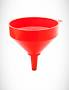 THE FATE OF CARBON-SKELETONS OF  AMINO ACIDS
a) Simple degradation:
amino acid
Common metabolic intermediate)  Pyruvate
-ketoglutarate  Oxaloacetate
Alanine  Glutamate  Aspartate
Complex degradation:
(amino acid--- Keto acid----- complex pathway---- Common metabolic intermediate)
Amino acids whose ketoacids are metabolized via
more complex pathway e.g. Tyrosine, Lysine,
Tryptophan

Conversion of one amino acid into another amino acid before  degradation:
Phenylalanine is converted to tyrosine prior to its further degradation.
The common metabolic intermediates that arised from the
degradations of amino acids are: acetyl CoA,
pyruvate,	one of the krebs
cycle intermediates (-ketoglutarate,	succinyl CoA,	fumarate& oxaloacetate(
Citrate  cycle
Metabolism of the Common Intermediates
Oxidation: all amino acids can be oxidized in
TCA cycle with energy production
Fatty acids synthesis: some amino acids  provide acetyl CoA e.g. leucine and lysine  (ketogenic amino acids).
Gluconeogenesis: ketoacids derived from amino  acids are used for synthesis of glucose (is  important in starvation).
METABOLISM OF AMMONIA
Ammonia is formed in body from:
a)	From amino acids: 1.Transdeamination in liver
2. amino acid oxidases and amino acid deaminases in liver and kidney.
b) Deamination of physiological amines:
by monoamine oxidase
)histamine, adrenaline, dopamine and serotonine(

C( Deamination of purine nucleotides: especially adenine nucleotides
deaminase
AMP
IMP + NH3
Pyrimidine catabolism.

From bacterial action in the intestine on dietary protein& on	urea in the gut.
NH3  is also produced	by	glutaminase on glutamine .
Metabolic Disposal of Ammonia
Ammonia is toxic  to CNS,	it is fixed into nontoxic metabolite for reuse or
excretion according to the body needs:
a) Formation of Glutamate:
 -Amino acid
T.A.
GDH
 -KG + NH
Glutamate
3
Keto acid
b) Glutamine Formation: Muscle, brain
NH3
H2O
O	NH
NH
2
2
Gln synthase
H2N-C-CH2-CH2-CH-COOH
HOOC-CH2-CH2-CHCOOH
Mg2+
Glutamine
Glutamate
ADP+Pi
ATP
Glutamine is storehouse of ammonia &	transporter form of ammonia.
In brain, glutamine is the major mechanism for removal of ammonia  while in liver is urea formation.
..Circulating glutamine is removed by	kidney,	liver and	intestine where it is  deamidated by glutaminase .
c) Urea formation
H2O
Glutaminase
Glutamate + NH3
Glutamine
This reaction is important to kidney	due to	kidney excretes NH4	ion to keep
+

extracellular Na+ ion in	body	and	to maintain the acid-base balance.
Glu.
Diet & Body  protein
Diet & body  protein
		a.
Purines,pyrimidines
Deaminase
Biosynthesis  Of purine &  Pyrimidine
Various nitrogen-  containing compounds
glutamine
glutaminase
Kidney
GIT
Liver
Bacterial  urease
Urine  NH4+
Urine
urea
Kidney
c) Urea	Formation
Urea is the principal end-product of protein  metabolism in humans.
It is important route for detoxication of NH3.
It is operated in liver,	released into blood	and
cleared	by kidney.
Urea is highly soluble, nontoxic and has a high  nitrogen content (46%), so …it represents about 80-  90% of the nitrogen excreted in urine per day in man
Biosynthesis of urea in man is an energy- requiring  process.
	It takes place partially in mitochondria and  partially in cytoplasm.
The Urea  Cycle
(The  Ornithine  Cycle,
NAD
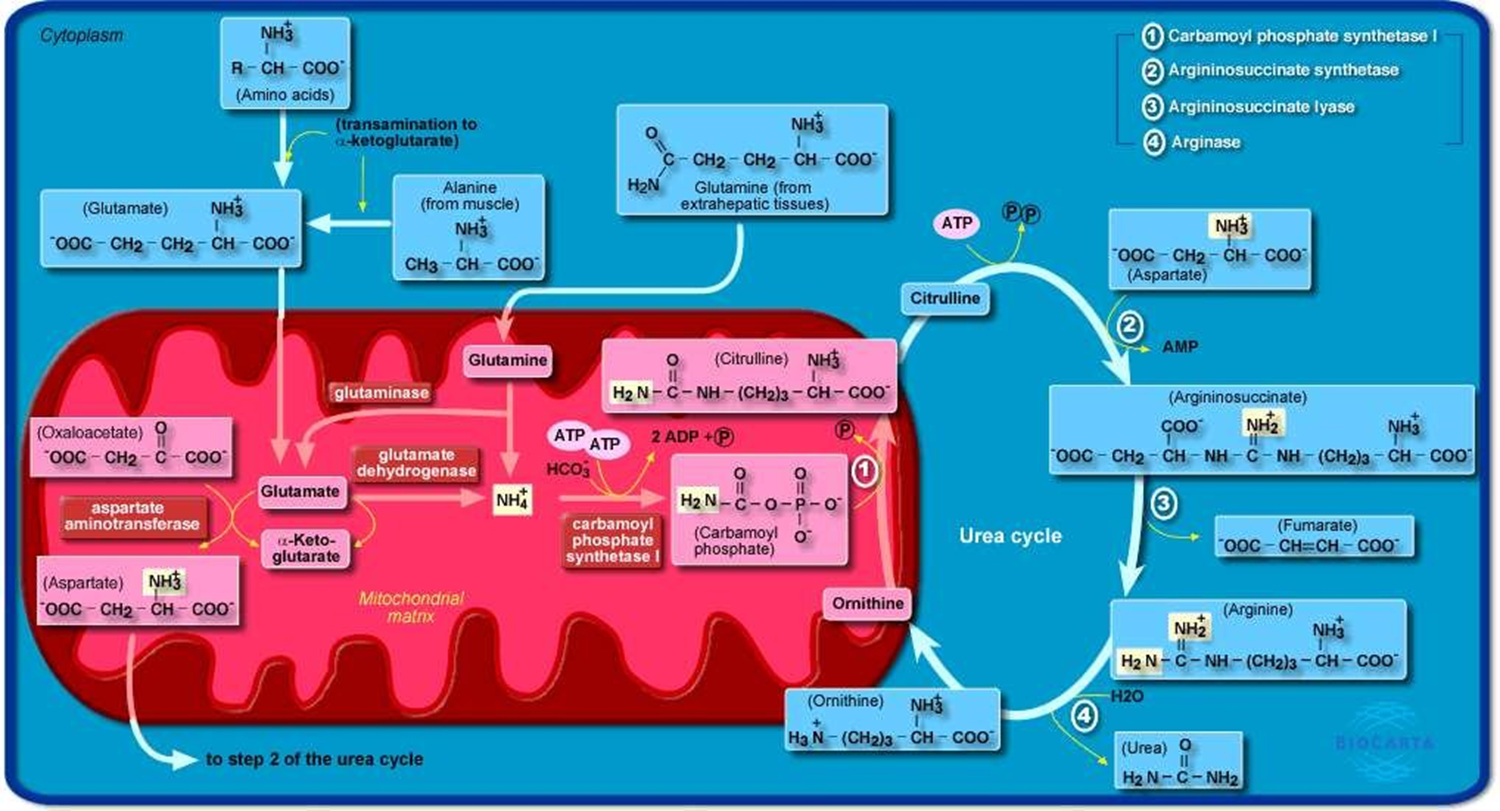 Kreb's Cycle):
MDH
Glu
NADH2
Glu
Metabolic Significant Aspects of Urea Cycle
Energy Cost:. Three ATP molecules and four high-energy phosphate bonds are utilized in the reactions..
urea cycle is related to TCA cycle:
CO2
Aspartate arises via transamination of oxaloacetate with  glutamate. Thus, depletion of oxaloacetate will decrease urea  formation
Fumarate enters TCA cycle
Sources of Nitrogen in urea :free NH3 and aspartate.


N.B. glutamate is the immediate source of both NH3 (via oxidative  deamination by Glu. Dehyd.) and aspartate nitrogen (through  transamination of oxaloacetate by AST).
Importance of Urea Cycle
Formation of arginine (in organisms  synthesizing arginine) & formation of urea (in  ureotelic organisms, man) due to presence of  arginase.
	Liver shows much higher activity of arginase  than brain or kidney for formation of urea while  in brain or kidney is the synthesis of arginine.
Synthesis of non-protein amino acids (ornithine  and citrulline) in body.
Regulation of Urea Cycle
Activity of individual enzymes:
THE RATE LIMITING STEPS	a) carbamoyl phosphate synthase-1
Ornithine transcarbamyolase.
Arginase.
	N-acetylglutamate	is activator for carbamoyl phosphate synthase-1
It enhances its affinity for ATP.
It is synthesized from acetyl CoA and glutamate.
its hepatic concentration increases after intake  of a protein diet, leading to an increased rate of urea synthesis.
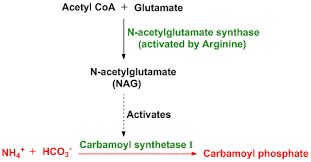 	Activity of ornithine transcarbamyolase
concentration of its co-substrate "ornithine".
is limited by the
-2 Regulation of the flux through the cycle:
Flux of ammonia:
by amino acids release from muscle (alanine,  glutamine),
metabolism of glutamine in the intestine
3. amino acids degradation in the liver.
Availability of ornithine.
Availability of aspartate:
since aspartate is required in equimolar amounts with ammonia,  this is satisfied by of transdeamination .
-3 Change in the level of Enzymes:
Arginase & other urea-forming enzymes are adaptive enzymes  thus
a	protein-rich	diet	will	increase	their	biosynthesis	rate	&	the  opposite is true for low protein diet.
However, in starvation, where the body is forced to use its own tissue  protein as fuel, there is an increase in urea-forming enzymes.
•
•
•
2.	Metabolism of Serine: nonessential & glucogenic
It is synthesize from glycine	or
intermediate of glycolysis,
all enzymes are activated by testosterone in liver,  kidney & prostate.
CH2OP	Glu
CHOH	Dehydrogenase
KG
CH2OP
C =o  COOH
CH OP
2
CHNH2
COOH
PLP
TA
COOH
3-Phosphoserine
NAD
NADH+H+
3- phosphoglycerate
3- Phosphopyruvate
NH 2
Phosphatase
HO CH2 - CH - COOH
Serine
Pi
H2O
Degradative Pathways of Serine:
Serine	Glycine	CO2+NH3
(major)
1.
2.
Ser. dehydratase
Pyruvate	+	NH3
Serine
PLP
T.A.	TCA
CO2 + H2O
Alanine
Glucose
Serine is important in synthesis of:
Phosphoprotein
Purines & pyrimidine
Sphingosine
Choline
Cysteine
In transmethylation there are:
Methyl acceptors
Guanidoacetic acid
Norepinephrine
Ethanolamine
Uracil
Methyl Compounds
Creatine
Epinephrine  Choline  Thymine
SAM
SAH
(S-Adenosyl Homocysteine)
Metabolism of Cysteine& Cystine:
- They are interconvertable &They are not essential
- can be synthesized from	Met	&	Ser

O2 + Fe2 + or Cu2+
S
S
SH
(Oxidation)
CH  H2NCH
COOH
CH
CH
2
2
2
CHNH2  COOH
CHNH2
COOH
2 moles of
2 GSH
Cystine
Cysteine
Reductase
NADH+H+
NAD+
Degredative pathway of cysteine:
Oxidative pathway
SH
CH2
H2NCH
COO
Cysteine
Transamination
(Oxidative pathway)
(Transamination)
Cys-dioxygenase
-KG
SO2H
Fe++ , O2
NADPH
CH
TA
2
GLu
H
NADP
CHNH2  COOH
PLP
SH
H2O
CH
Non oxid.  pathway
Cys-sulfinate
2
(non oxid.
pathway)
3-mercapto  pyruvate
C=O  COOH
B6
 KG
, PLP
TA
GLu
SO3--
SO4--
H2S

NH3
SO2H
CH2  C=O  COOH
Trans-sulfurase
desulfinase
GSH
Pyruvate
B-sulfinyl pyruvate
MO2+, cyt b5
H S
SO4--
SO3--
Pyruvic acid
2
sulfite
SO3--
SO4--
PAPS
oxidase
ATP
PAPS
(active SO4
ATP
Biochemical functions of cysteine
PAPS Formation: (3'-phosphoadenosine,5'-phosphosulphate)active
sulphate used in formation of sulfate esters of steroids, alcohol, phenol,some lipids, proteins  and mucopolysaccharides
Sulfur of COASH,	GSH,	vasopressin,	insulin
Detoxication reaction of bromo, chloro, iodobenzene, naphthalene and anthracene
& of phenol, cresol, indol and skatol that is formed by the action of  intestinal bacteria on some amino a cids in large intestine with formation of ethereal  sulfates which is water soluble and rapidly removed by the kidney
Taurine Formation (	with bile acids form taurocholate(
SH  CH2
H2NCH
COOH
SO2H
SO2H
SH
CH2  HN2CH
COOH
CO
2
Cys-dioxygenase
CH
CH
2
2
PLP
2+
Fe	, O2
CH2
NH2
CHNH
NADPH + H+	NADP+
2
COOH
Hypotaurine
Cysteine
Cys-sulfinate
[O]
SO3H
NH2 - CH2 - CH2
(Taurine)
4.	Aromatic amino acids
a) Metabolism of	Phenylalanine
NH2
(glucogenic	&	ketogenic)
NH2
CH2-CH COOH
CH -CH COOH
O	H2O
Phenylalanine
2
2
hydroxylase
H2 biopterine
H4 biopterine
Phenylalanine
OH
Tyrosine
α KG
a
TA
NADP+
NADPH(H+)
PLP
Glu
O
CH2-C-COOH
OH
O
O
C
CO
O
PHPP
OH
OH
2
2
Homogentisate
Oxidase
monooxygenase
O
C-CH2COOH
CH2
CH2COOH
HC  HC
2+
Fe
Vit C, Cu2+
C
O
O2
O
OH
OH
P-Hydroxyphenylpyruvate
PHPP
Maleylacetoacetate
Homogentisate
GSH
isomerase
Hydrolase
Fumaryl acetoacetate
Fumarate + Acetoacetate .
H2O
glucose
Ketone  body
b) Tyrosine is a precursor of:
-1DOPA (3,4 dihydroxy phenylalanine(
NH2
NADP+
CH CH COOH
2
H4biopterin
Tyrosinase (Cu++
)
OH
O
2
Tyrosine
O
2
DOPA
O2
Tyrosinase  Cu++
H2O
NH2
CH2CH COOH
Dopaquinone
OH
OH
DOPA
Decarboxylase  PLP
CO
2
CH2CH2NH2
s in  melanocytes.
Melanin
OH
OH
e
Dopamin
Dopamine  B-oxidase
O2
VitC &  Cu2+
OH	CH
OH
3
CH CH2 NH
CH CH2 NH2
SAH
SAM
Methyltransferase
OH
Norepinephrine
OH
OH
OH
Epinephrine
-2Thyroid hormones:	
Thyroxine Formation:
NH2  CH2CHCOOH
I
I
NH
2
H
HO
C
H CHCOO
O
H
2
I
3-Monoiodotyrosine (MIT)
3,5 Diiodotyrosine (DIT)
DIT
NH2  CH2CHCOOH
NH2  CH2CHCOOH
I
I
I
I
O
HO
O
HO
I
I
I
3,5,3',5'-Tetraiodothyronine (T4
3,5,3/ -Tri iodothyronine (T3
II] Serotonin Pathway:
NH2
CH2CHCOOH
NH
Tryptophan  hydroxylase
H2O
O2
2
HO
CH CHCOOH
N  H
2
N
H bioterin
H biopterin
4
2
Tryptophan
H
5-OH Tryptohpan
decarboxylase
PLP
NADPH(H+)
NADP+
CO2
CH2 CH2 NH2
Neurotransmitter
Founds in mast cells&  platelets.
HO
N  H
5-OH Tryptamine (
)
Serotonin
CH3COSCOA
N-Acetyl  Transferase
COASH
Vasoconstrictor
for B.V.& bronchioles
Transmitter in GIT to  release the peptide  hormones.
HO
CH2CH2NHCOCH3
N  H
N-acetyl 5-OH tryptamine
SAM
O-methyl  Transferase
SAH  CH2CH2NHCOCH3
CH3O
N  H
Melatonin
(N-acetyl-5-methoxy-serotonin)
III] Melatonin formation pathway
It is the hormone of pineal body in brain of man.
Formed by the acetylation and methylation of serotonin.

It has effects on hypothalamic-pituitary system.
It blocks the action of MSH & ACTH.

It is important in regulation of gonad & adrenal functions.

It has a circadian rhythm due to its formation occurs only in dark,due  to high activity of N-acetyl transferase enzyme so it is a biological  clock.

It keeps the integrity of cells during aging due to it has an antioxidant  property

It enhances the body defense against infection in AIDS patients by  increasing the number of immune cells.

It reduces the risk of cancer&heart diseases
Errors Of	Amino Acid Metabolism And  Clinical Significance--